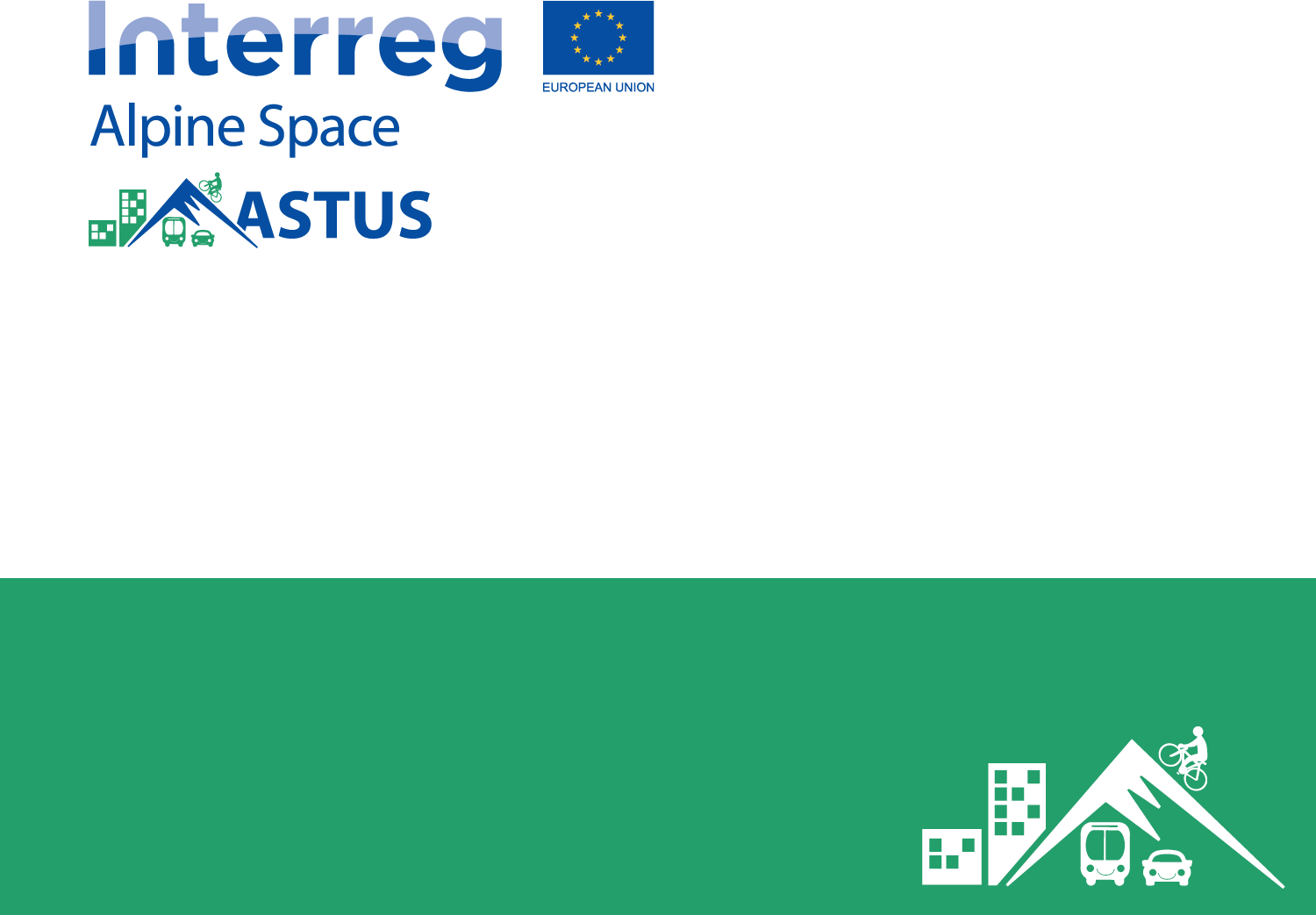 Projet ASTUS
Réduire les émissions de CO2 liées à la mobilité  quotidienne dans les territoires alpins
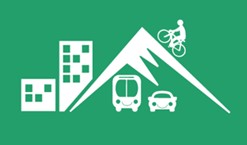 David DUBOIS – Cerema
Violaine VACHE – Communauté de communes Cœur de Savoie
Webinaire “Urbanisme, Paysage, Climat et Énergie”  Comment aborder la mobilité en zone de montagne ?  Jeudi 1er décembre 2022
Le projet ASTUS en bref
10
LE PROJET EUROPÉEN ASTUS EN BREF
Le programme Interreg Espace Alpin
Programme de coopération transnationale européenne
Finance des projets à travers tout l’arc alpin (Allemagne,  Autriche, Italie, Liechtenstein, Slovénie, Suisse et France)
ASTUS – Alpine Smart Transport  and Urbanism Strategies
Une finalité d’action publique : définir  des stratégies urbanisme-transports  pour réduire l’impact carbone lié aux  mobilités quotidiennes
Une finalité opérationnelle : un  partenariat entre chercheurs, bureaux  d’études et collectivités locales pour  accompagner les territoires
Une finalité de coopération inter-  régionale : une méthodologie  commune permettant un travail en  parallèle entre différents territoires
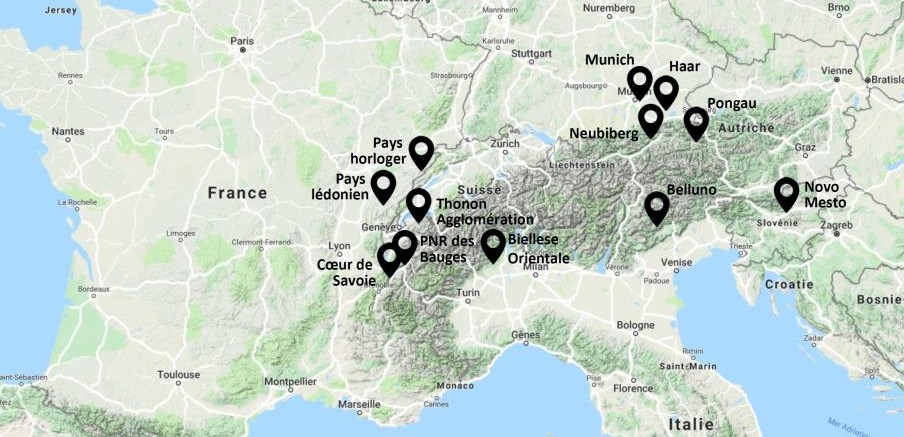 Le projet ASTUS en chiffres
Lancé en novembre 2016 pour 3 ans
12 partenaires, dont 4 français : régions Auvergne-Rhône-  Alpes et Bourgogne-Franche-Comté, Cerema, Université  Grenoble-Alpes
18 sites pilotes, dont 5 en France
Budget : 2,4 M€ dont 2,0 M€ financement européen
10
LES RÉSULTATS DU PROJET ASTUS
1. Une typologie des territoires alpins
Créée à partir d’une analyse comparative des 18  territoires pilotes, elle identifie des territoires aux  profils, défis et besoins similaires
2. Une méthodologie transnationale
Elle guide les décideurs publics dans la définition  et la mise en œuvre de solutions de mobilité  adaptées aux besoins de leur territoire
3. Une boîte à outils
10 outils d’aide à la décision permettant d’évaluer  les impacts sociaux, environnementaux et  économiques de solutions de mobilité bas-  carbone
4. Un guide de recommandations
Construit à partir des expériences des 18  territoires pilotes, il fournit des  recommandations pour les autres territoires  souhaitant mettre en place un plan d’actions de  mobilité bas-carbone
10
Construire collectivement une stratégie mobilité :  enseignements des sites pilotes ASTUS
en Auvergne-Rhône-Alpes
10
LA DÉMARCHE DE PROJET ASTUS
Une méthodologie basée sur une série d’ateliers réunissant différents acteurs du  territoire
Des techniques d’animation pour arriver à une co-construction et un consensus
Données
Analyse AFOM
Boite à outils ASTUS
Expertises complémentaires
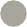 Stratégies
Diagnostic
Scénarios
Plan d’action
Atelier #4  Travail sur le  catalogue  d’actions  détaillées et  territorialisées
Atelier #5  Identification des  actions  prioritaires, mise  en place d’un plan  d’action
Atelier #6  Présentation  des principaux  résultats  Validation
Atelier #1
Partage et  approfondissement  du diagnostic  Expression des  attentes
Atelier #3  Définition des axes  stratégiques  Déclinaison locale
des axes stratégiques
Esquisse d’actions
Atelier #2  Travail sur des  futurs possibles,  des scénarios…
10
LES SITES PILOTES EN AUVERGNE-RHÔNE-ALPES  THONON AGGLOMÉRATION
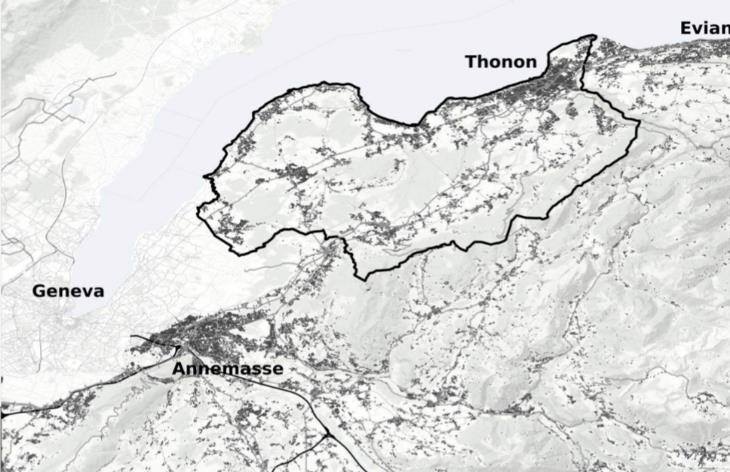 Des compétences en émergence,  une mobilité sous contrainte
Une communauté d’agglomération de  création récente (86 000 habitants),  avec des compétentes en transport,  aménagement, urbanisme
Un réseau de petites villes sous  l’influence de la métropole genevoise
Un territoire marqué par deux grands
axes historiques de déplacements
Un investissement sur deux lignes de  transport collectif performantes
Évian
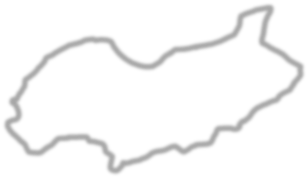 Thonon
Genève
Annemasse
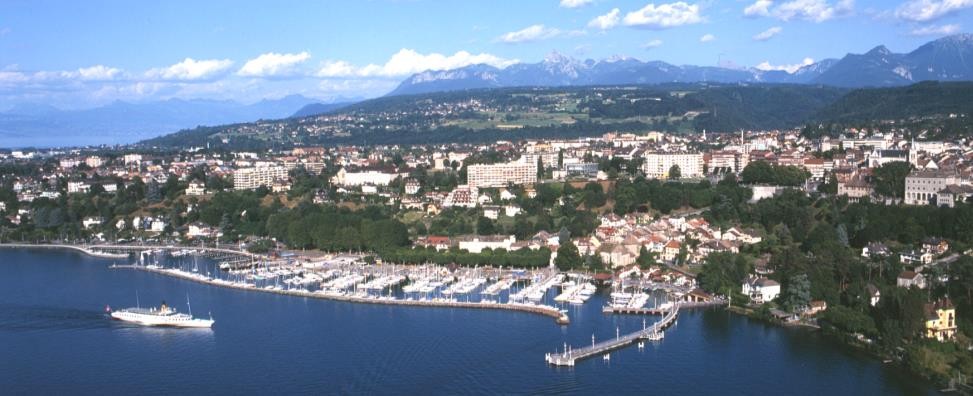 10
LES SITES PILOTES EN AUVERGNE-RHÔNE-ALPES  PARC NATUREL RÉGIONAL DES BAUGES
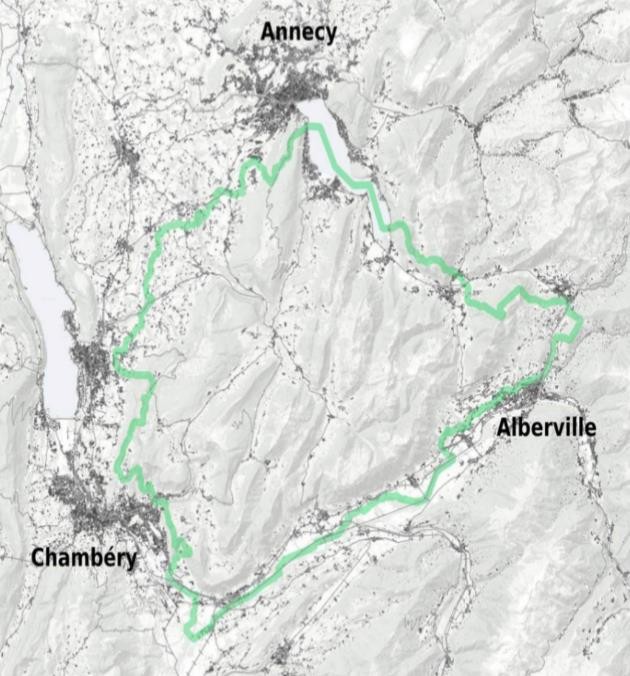 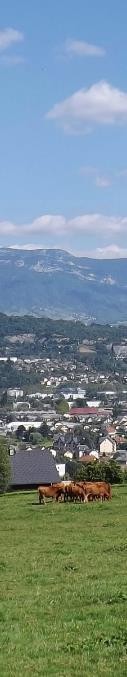 Une politique environnementale en  zone de montagne
Une zone de montagne à dominante  rurale avec une forte attractivité  résidentielle et en matière de loisirs
Un territoire bordé par des villes-  portes dynamiques qui conduisent
leurs propres politiques à l’échelle de
leurs intercommunalités
Un PNR très actif, mais aux  compétences limitées sur les champs  de l’aménagement et des transports
Annecy
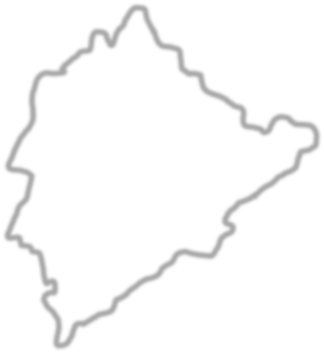 Aix-les-Bains
Albertville
Chambéry
10
LES SITES PILOTES EN AUVERGNE-RHÔNE-ALPES  COMMUNAUTÉ DE COMMUNES CŒUR DE SAVOIE
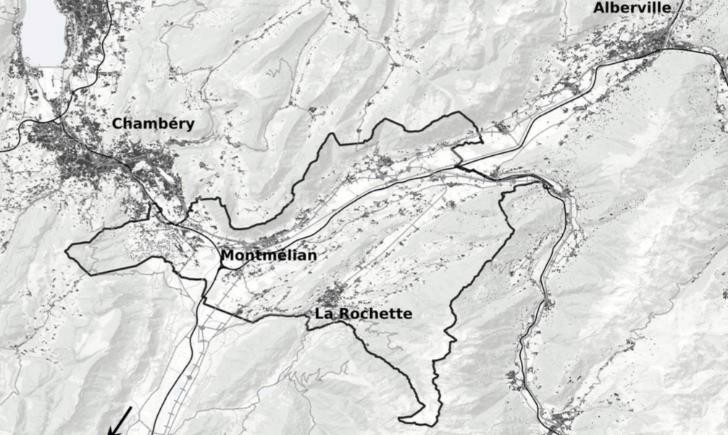 Albertville
Un territoire multipolarisé traversé  par les grandes infrastructures
Une communauté de communes  (36000 habitants) issue de la fusion de  4 anciennes intercommunalités
Une région de piémonts et vallées,  traversée par les grandes  infrastructures transalpines
Un territoire sous l’influence des
métropoles voisines
Aucune compétence en termes  d’urbanisme ou de mobilité
Aix-les-Bains
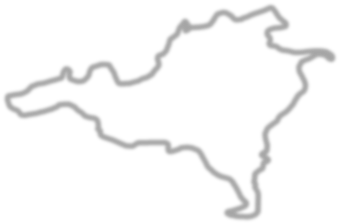 Chambéry
Montmélian
Valgelon La Rochette
Grenoble
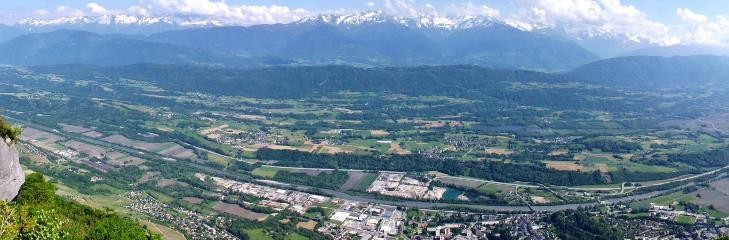 10
UN EXERCICE COLLECTIF AU PUBLIC DIVERSIFIÉ,  AVEC SES CONTRAINTES (1)
Une mobilisation de compétences multiples
20 à 30 participants par atelier
Élus et techniciens des communes et des  intercommunalités du site pilote
Représentants d’associations, d’employeurs, du
tourisme, d’offices publics de l’habitat, d’agences  de développement…
Des participants venant principalement du territoire  du site pilote, mais aussi de territoires voisins, du  département, de la Région
Un équilibre à trouver entre diversité et  complexité
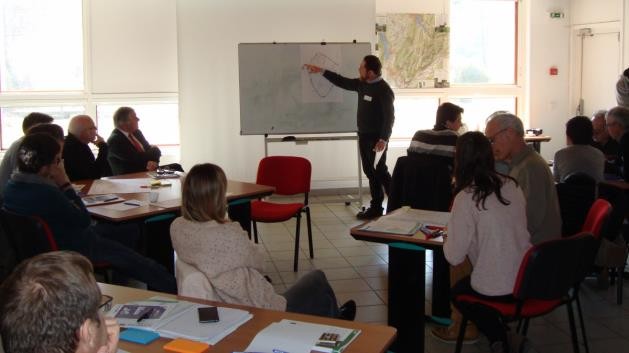 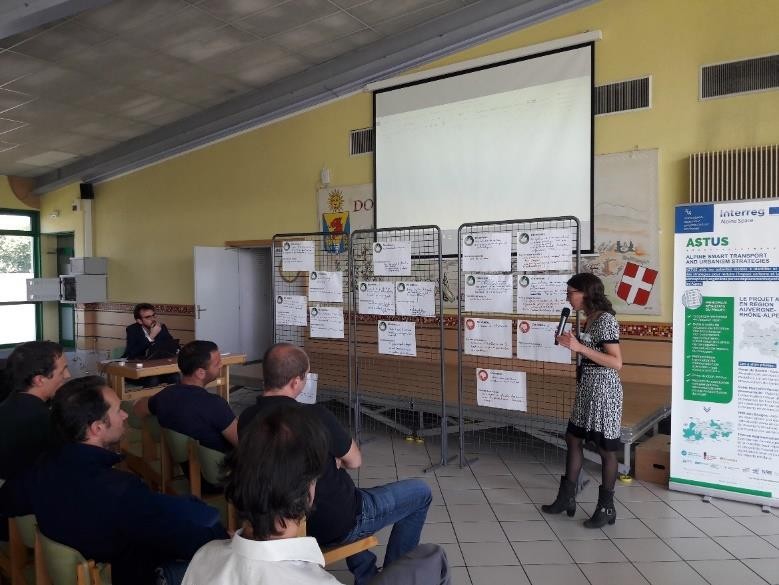 10
UN EXERCICE COLLECTIF AU PUBLIC DIVERSIFIÉ,  AVEC SES CONTRAINTES (2)
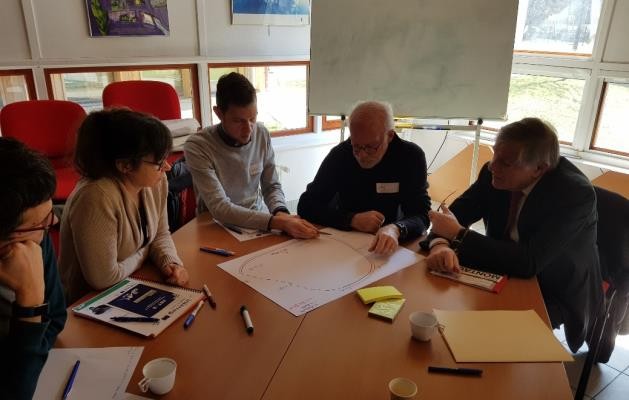 Des méthodes collaboratives
pour susciter l’intérêt et la confiance
Un processus participatif permettant aux participants  d'interagir et d'instaurer une relation de confiance
Possibilité d'acquérir et de partager des  connaissances, de sensibiliser les décideurs locaux
Un nombre réaliste d'ateliers et des méthodes  d'animation soigneusement préparées
Pour avoir des ateliers productifs… et donner envie
aux intervenants de venir à l’atelier suivant
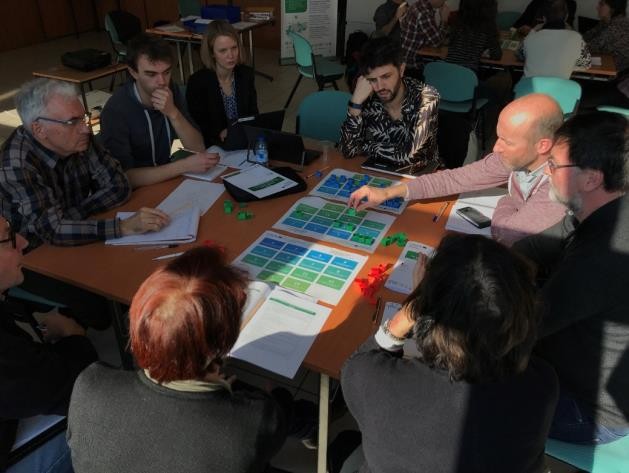 10
UN EXERCICE COLLECTIF AU PUBLIC DIVERSIFIÉ,  AVEC SES CONTRAINTES (3)
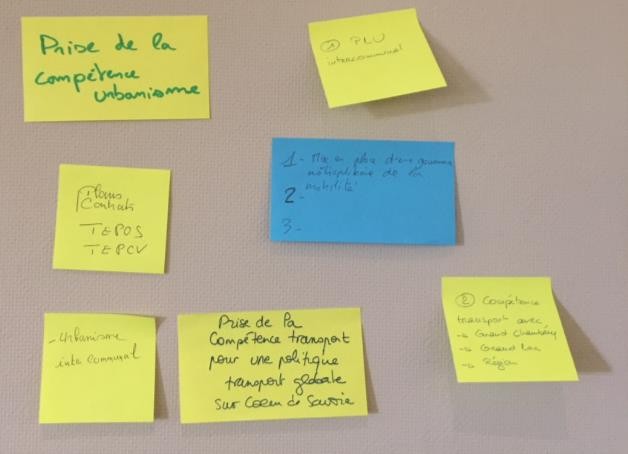 Les ateliers sont la composante essentielle de la  démarche, mais ne sont pas auto-suffisants
Chaque atelier nécessite des temps de préparation et  de consolidation conséquents
Le temps en atelier et les connaissances des  participants ne sont pas toujours suffisants
Des actions définies avec les acteurs d’un territoire…  mais dont les conditions de réalisation sont parfois  multi-territoriales
Réaliser un atelier ne signifie pas obtenir une validation  politique
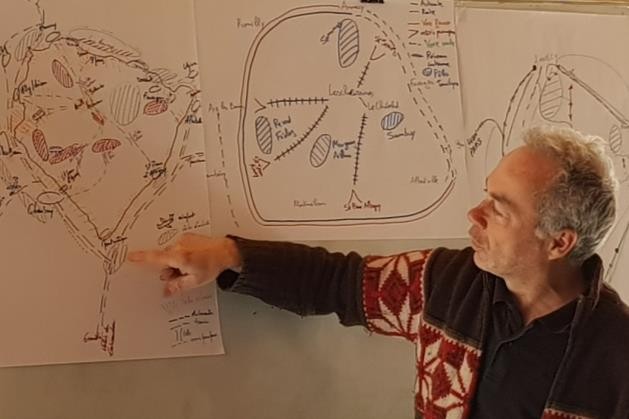 10
LES PLANS D'ACTIONS : IMITATION DE MODÈLES  URBAINS VS ADAPTATION DES MESURES (1)
Des grands axes d’actions largement inspirés de ce qu’il se fait par ailleurs… avec  des adaptations à la marge
Un accent donné aux mobilités partagées, à l’économie de mobilité...
Cœur de Savoie
Faciliter l’usage des modes actifs
Urbaniser « aux bons endroits » pour  limiter les mobilités contraintes
Améliorer l’intermodalité
Accompagner le changement de  comportements
Améliorer l’accès à l’emploi et aux  services
Faire évoluer le parc de véhicules et  ses usages
PNR des Bauges
Faciliter des pratiques de  travail économes en  mobilité
Mieux orienter
l’urbanisation pour  limiter les déplacements
Promouvoir des  solutions de mobilité  alternatives à
l’autosolisme
Thonon agglomération
Conforter les polarités existantes
Améliorer l’usage du transport  collectif
Encourager l’usage collectif et  partagé des modes individuels
Favoriser une organisation souple  du travail
Aménager l’espace pour favoriser  les modes doux et réguler les  différents usages
10
LES PLANS D'ACTIONS : IMITATION DE MODÈLES  URBAINS VS ADAPTATION DES MESURES (2)
Un grand nombre d’actions classiques, territorialisées au sein des sites pilotes,  mais inspirées des métropoles voisines
Urbanisme intégrant les problèmes  de mobilité
Densification des centres-bourgs
Concentration des activités économiques
Continuité et sécurisation des  cheminements cyclables et piétons
Adaptation de l’habitat pour le  stationnement vélo
Mixité des fonctions
Politique de stationnement…
Gouvernance
Tarification unifiée  pour les transports  en commun
Accompagnement  des plans de mobilité  employeurs
Création d’une  agence des temps…
Développement des  infrastructures de transport  et des services liés
Transports en commun, dont le  transport ferroviaire et le  transport par câble
Mobilités actives (pistes cyclables,  systèmes de locations et services  pour les vélos)
Mobilités partagées (aires de  covoiturage et d’autostop)…
10
LES PLANS D'ACTIONS : IMITATION DE MODÈLES  URBAINS VS ADAPTATION DES MESURES (3)
Mais aussi des actions plus innovantes, directement liées aux contexte local
Une inversion du point de vue : les flux orientent l’aménagement
Des « effets d’aubaine », liés à des stratégies d’acteurs locaux
Une organisation de l’espace orientée  par les flux
Constituer des polarités associées au  numérique (télétravail, maisons de  services au public)
Créer des centralités en fonction des  flux : tiers-lieux de travail agrégeant  des commerces et services sur les axes  de circulation, renforcement de
accessibilité vers les gares…
Spécificités locales
Distribution en circuits  courts pour les productions  agricoles locales
Service de colportage de  colis
…
10
Produire des représentations territoriales  adaptées pour penser les mobilités
10
PENSER LES TERRITOIRES À PARTIR DE LA MOBILITÉ
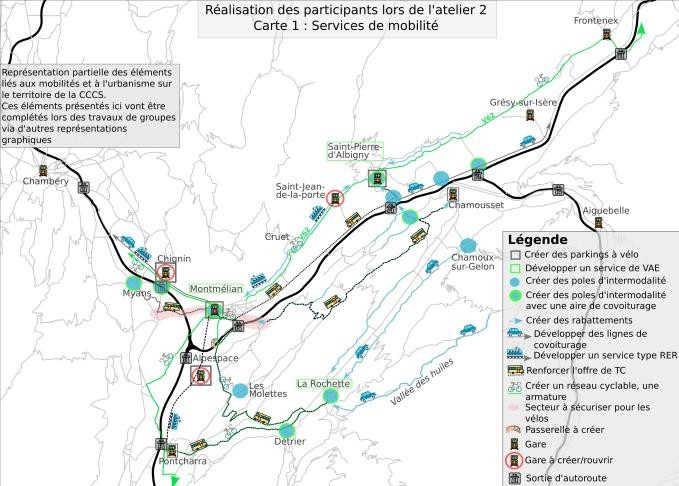 La cartographie participative pour une  prise de conscience du lien entre  urbanisme et mobilité
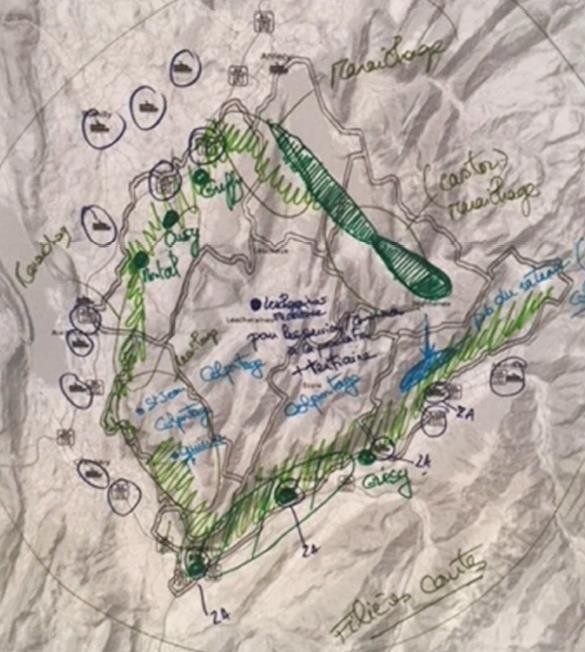 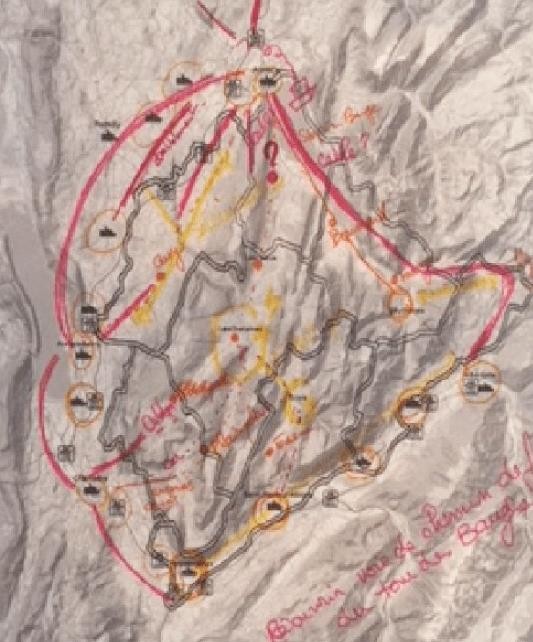 PNR des Bauges
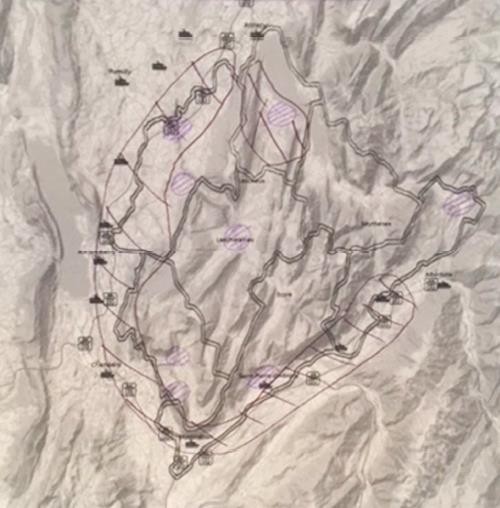 Cœur de Savoie
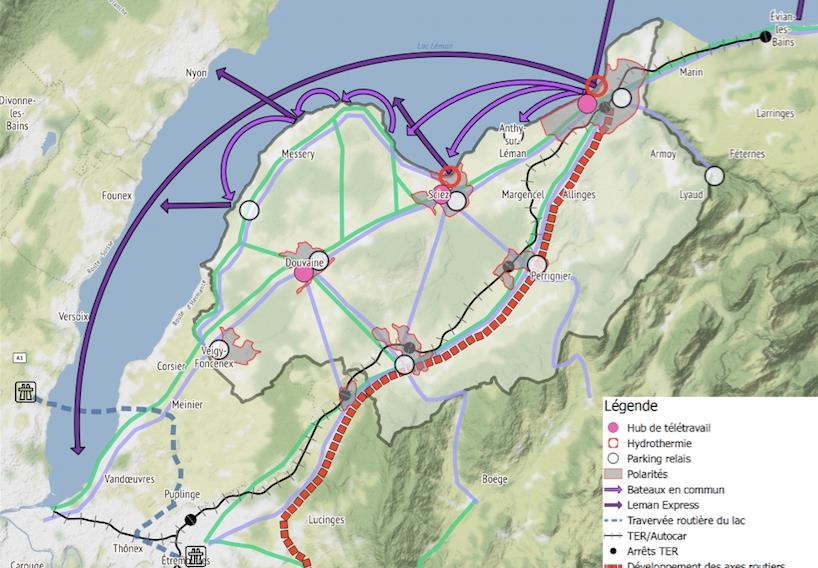 PNR des Bauges
Thonon agglomération
10
PENSER ET VISUALISER LES MOBILITÉS
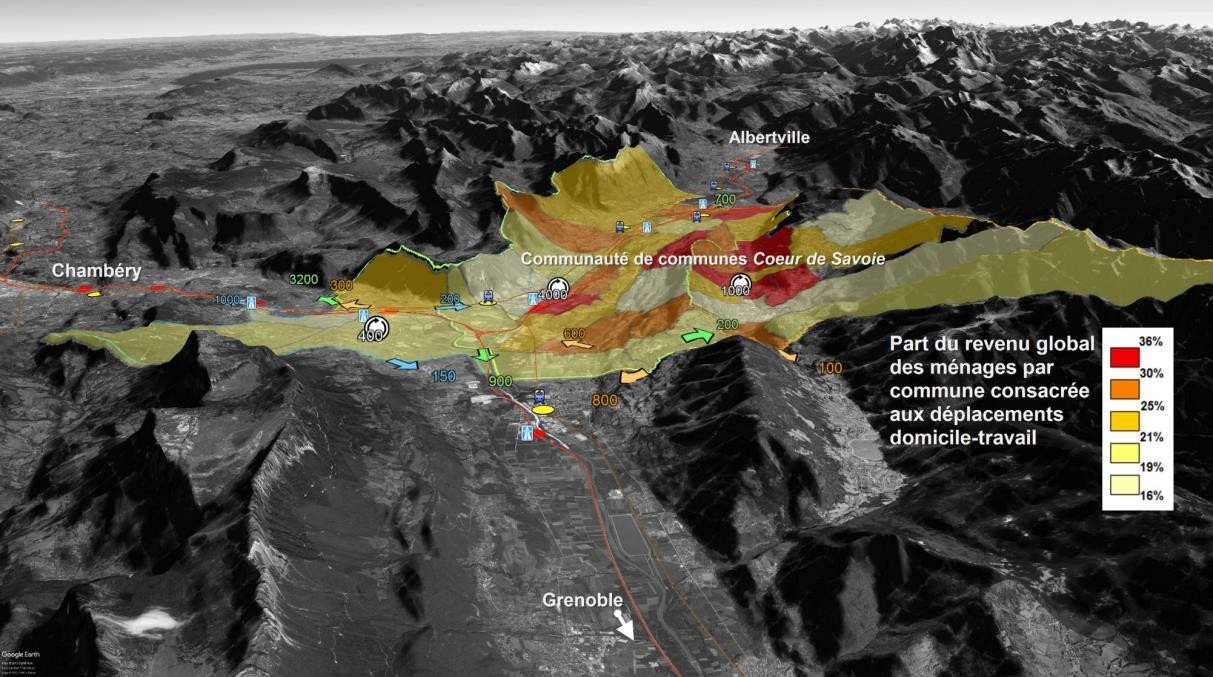 Cœur de Savoie
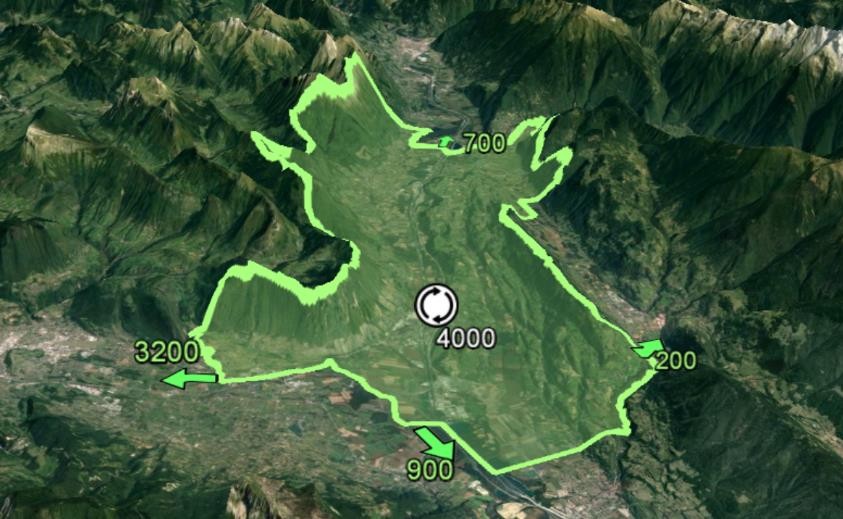 Cœur de Savoie
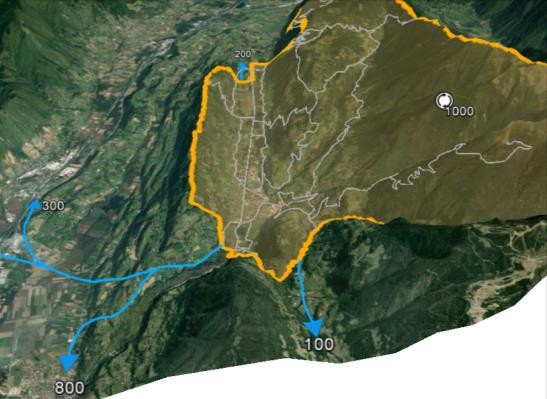 Exemple d’utilisation des outils ASTUS : des cartes  pour visualiser les relations entre les territoires ou la  vulnérabilité des ménages aux coûts de la mobilité
10
Conclusions
10
CONCLUSIONS
Un faible degré d’innovation sur le contenu des actions
Pas de modèle prédéfini permettant de penser
le couple aménagement-mobilité sur ces territoires

Mais l’émergence d’une ingénierie relationnelle qui suppose de…
Mobiliser les compétences et les mettre en système
Fabriquer les outils de la coordination et trouver des terrains de compromis
Penser les relations entre réseau et territoire
Agir sur la culture des acteurs
S’affranchir des postures et des frontières institutionnelles

Quelques années après, une méthode qui devient un « classique »
10
Le projet ASTUS
vu par la communauté de communes  Cœur de Savoie
10
POUR EN SAVOIR PLUS
Sur le site du projet ASTUS
Sur le site du Cerema
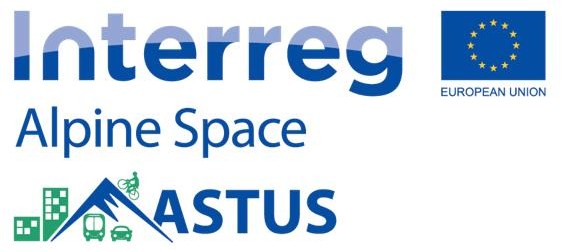 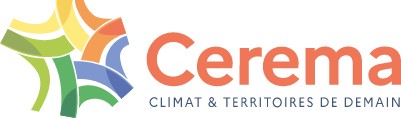 Contacts
David DUBOIS  Cerema Centre-Est
+33 4 72 14 31 66
+33 7 64 72 27 65
david.dubois@cerema.fr
Violaine VACHE
CC Cœur de Savoie
+33 4 79 60 59 22
+33 6 71 34 72 46
mobilite@cc.coeurdesavoie.fr
10
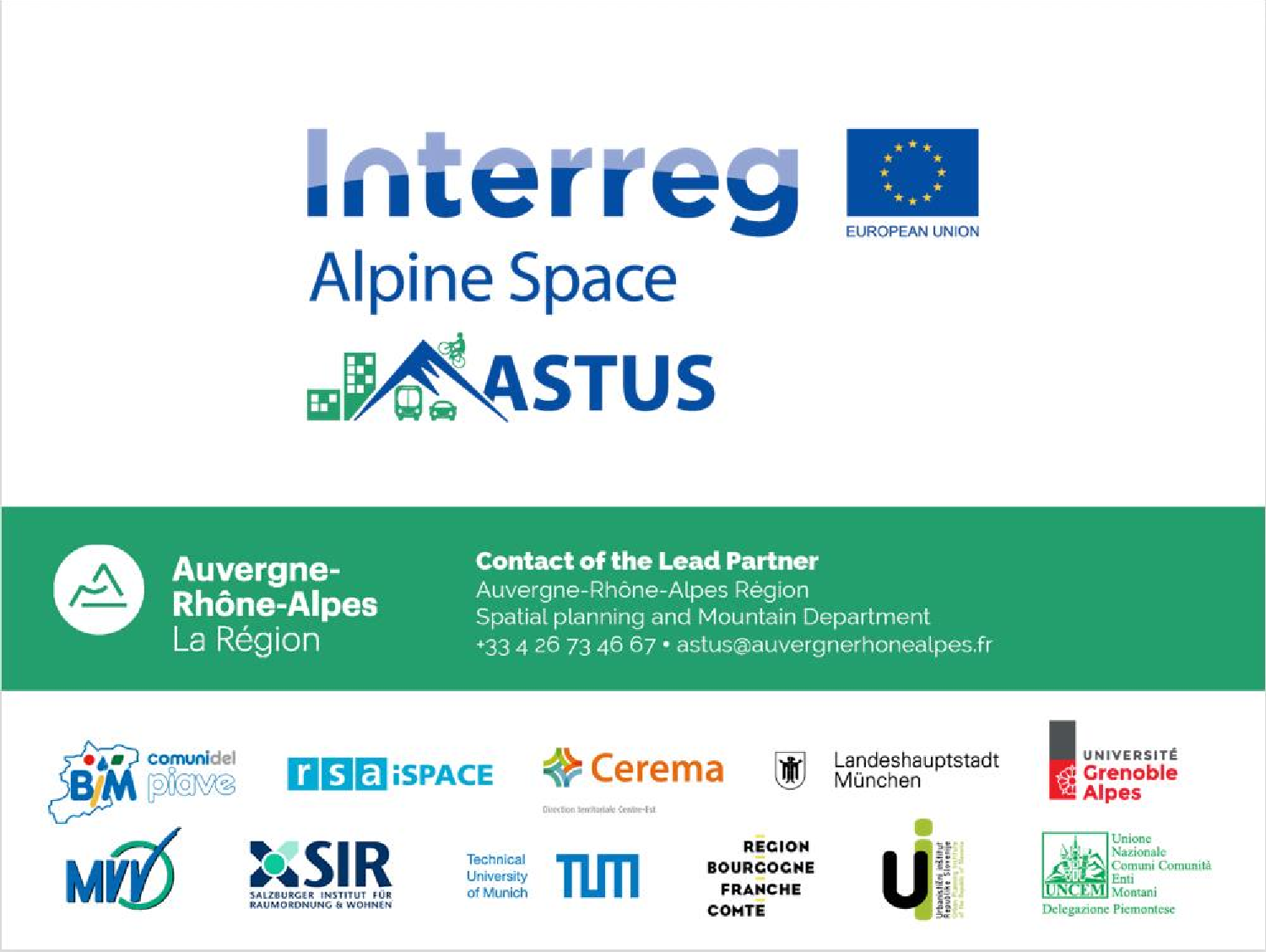